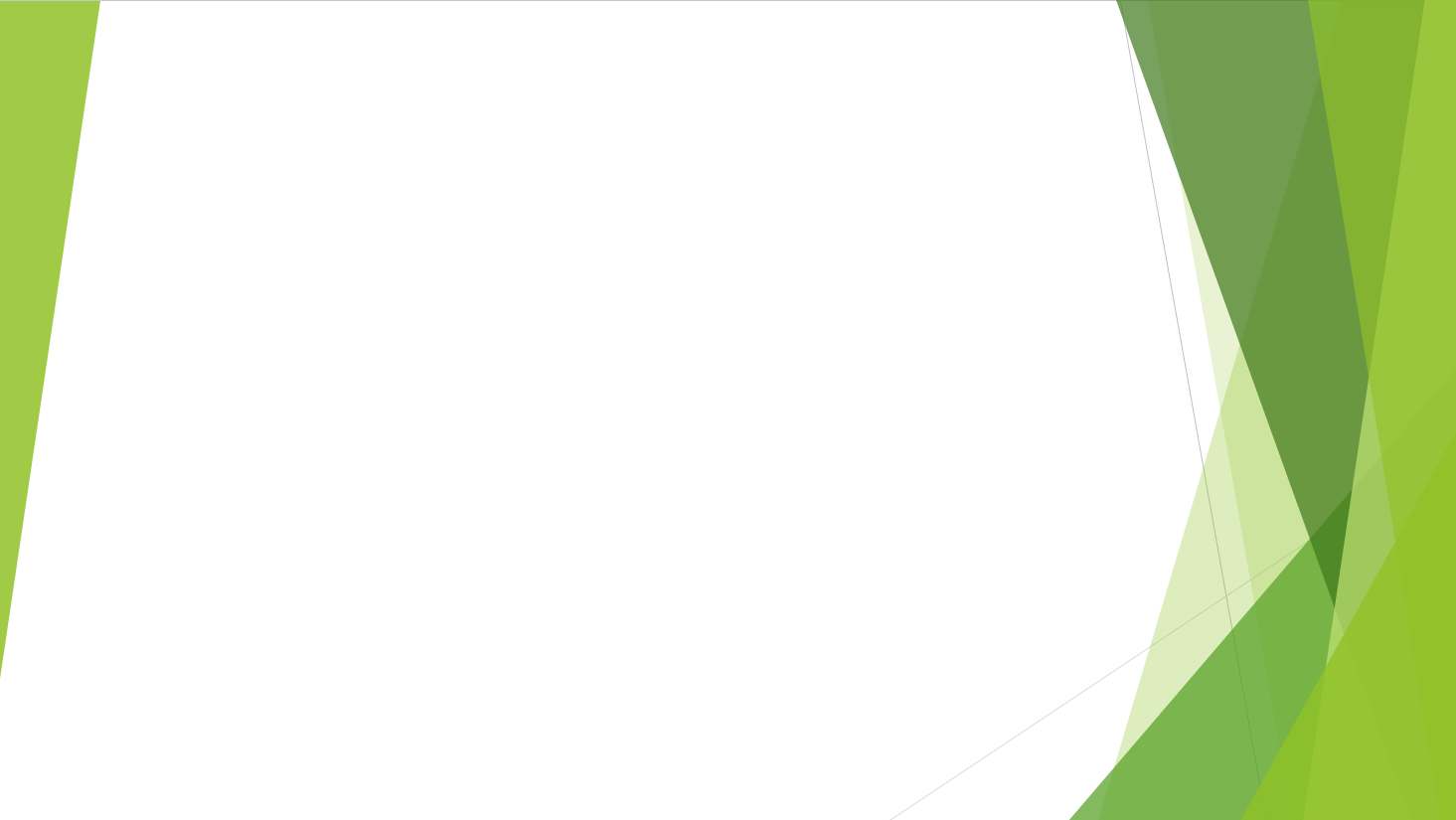 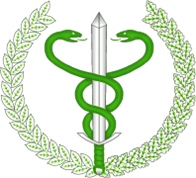 WŚCIEKLIZNA 
Bądźmy ostrożni!
Wojewódzki Inspektorat Weterynarii z/s w Siedlcach
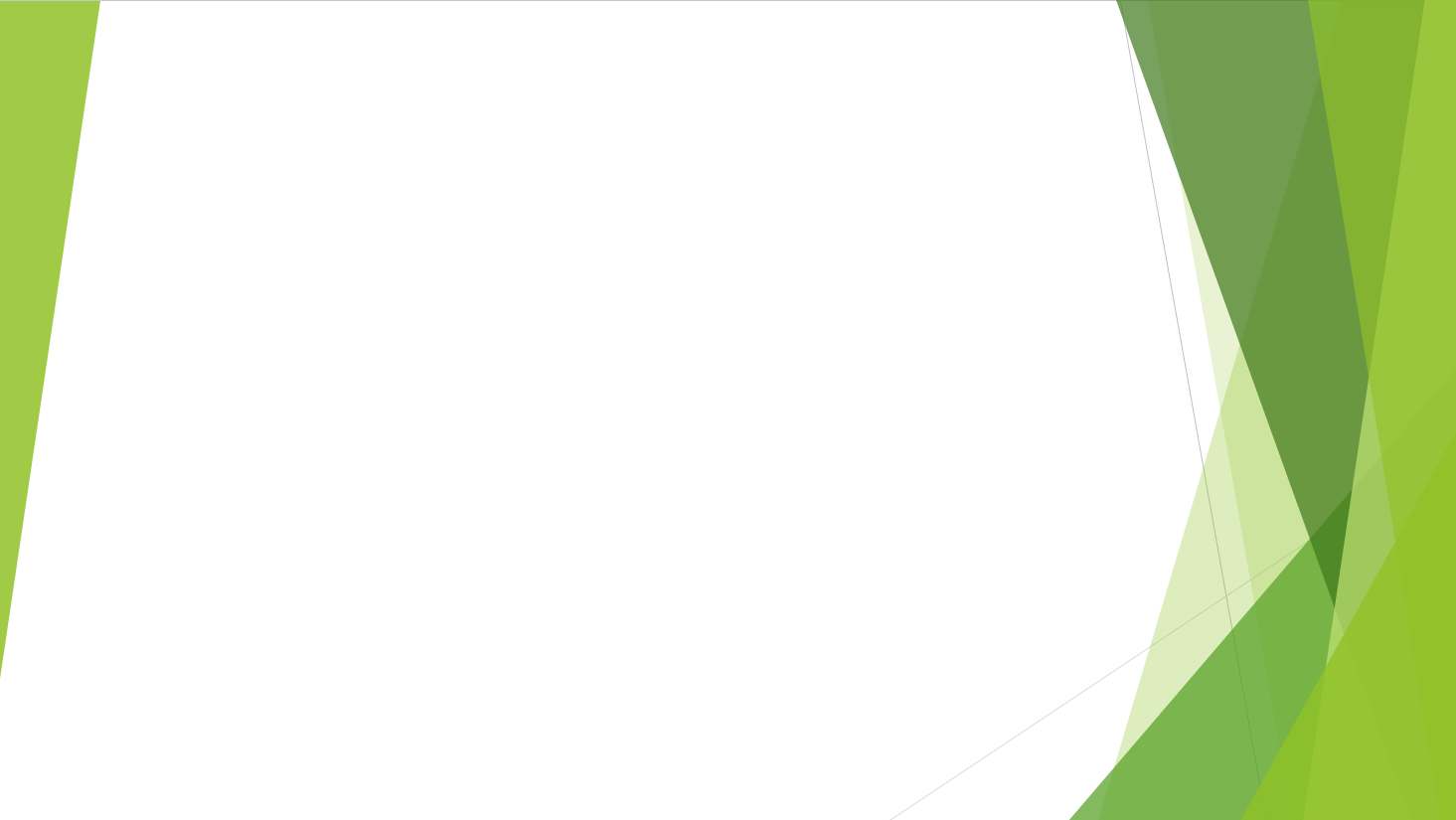 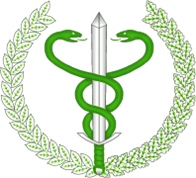 WŚCIEKLIZNA – co lub kto to jest?
WŚCIEKLIZNA TO 
NAJGROŹNIEJSZA WIRUSOWA CHOROBA ODZWIERZĘCA,
 NIEULECZALNA I ŚMIERTELNA!
Do zakażenia dochodzi podczas pogryzienia przez chore zwierzę lub przez przeniesienie śliny (dotykanie lub głaskanie) na uszkodzoną skórę, śluzówkę jamy ustnej, nosa czy oczu.
Wojewódzki Inspektorat Weterynarii z/s w Siedlcach
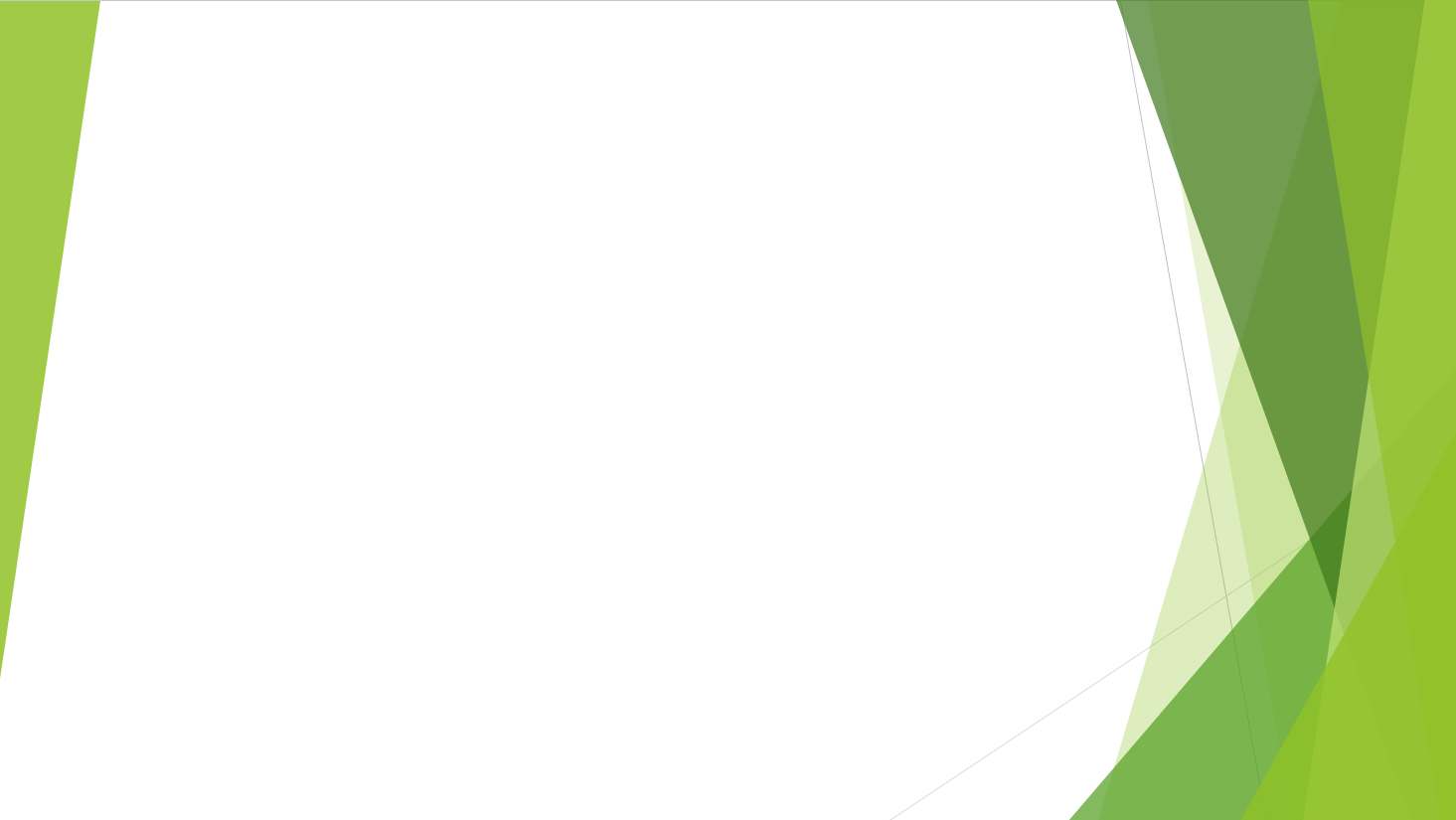 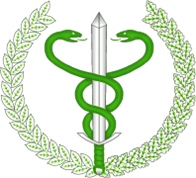 WŚCIEKLIZNA – objawy
Objawy wścieklizny u zwierząt: 
nietypowe zachowanie – łagodne zwierzęta stają się złośliwe a agresywne spokojniejsze; wzmożona nerwowość oraz niepokój; ślinotok; porażenie.
Objawy wścieklizny u ludzi: 
ból głowy, gorączka, zaburzenia świadomości, wodowstręt, śmierć w wyniku uduszenia.
Wojewódzki Inspektorat Weterynarii z/s w Siedlcach
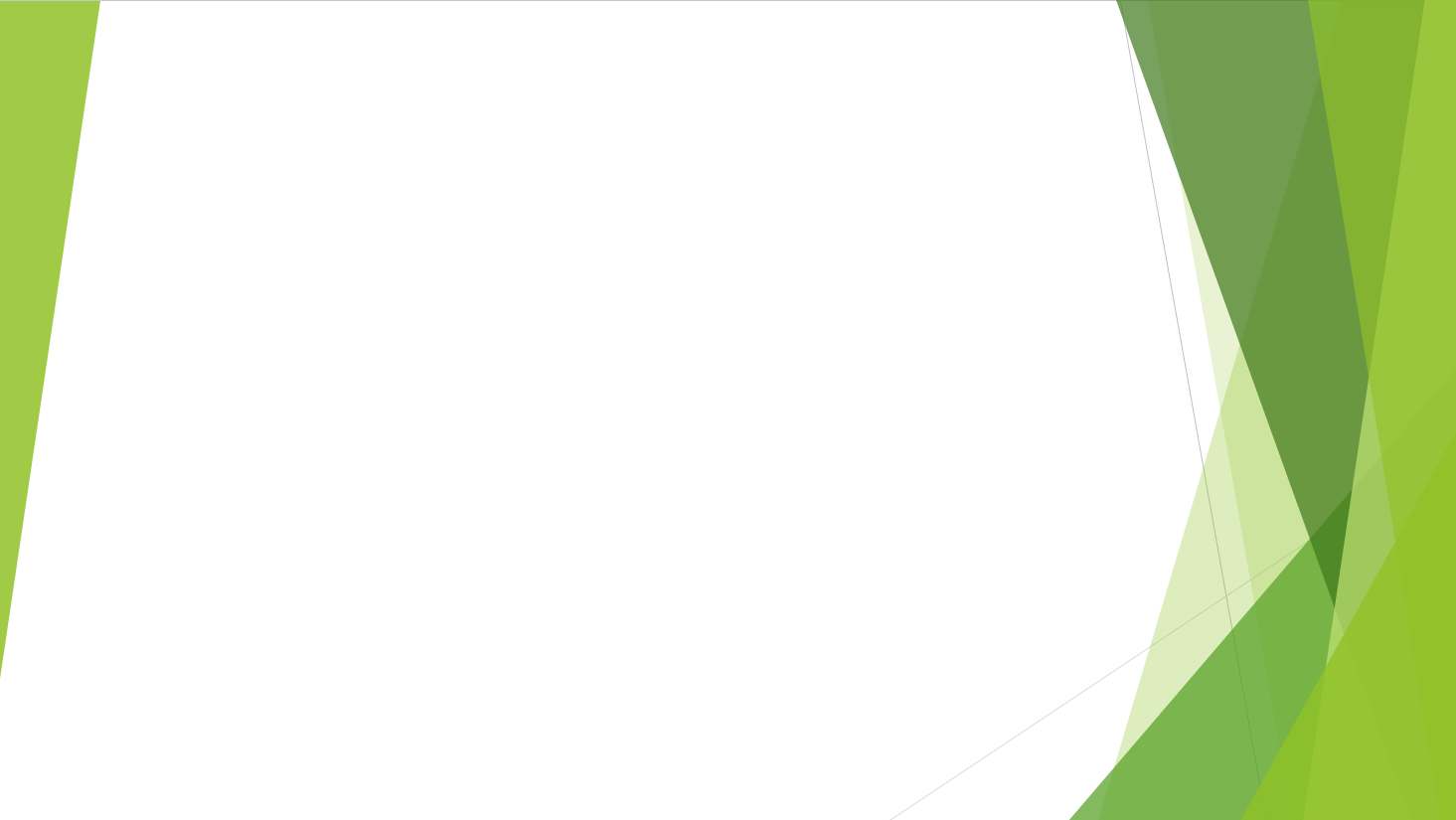 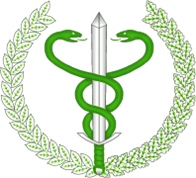 WŚCIEKLIZNA – 
jak można się zarazić?
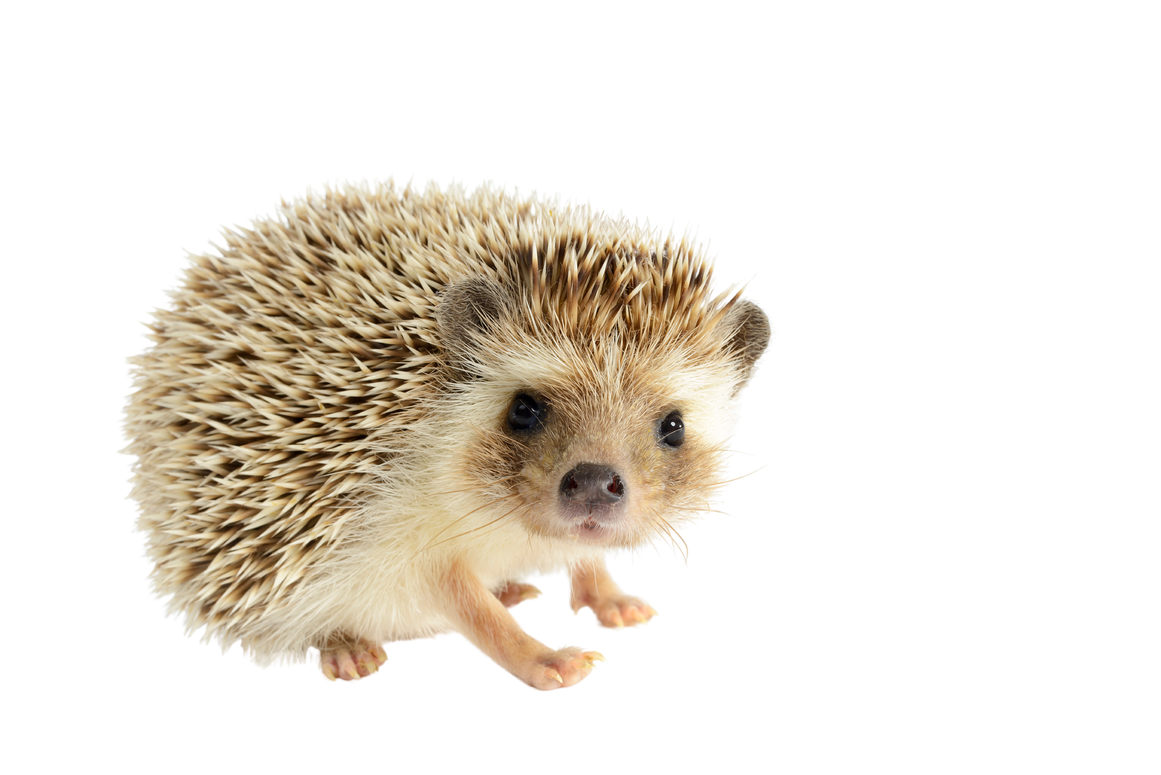 Nosicielem wirusa wścieklizny może być m.in.:
Lis,
Jenot,
Wiewiórka,
Jeż,
Mysz,
Nietoperz,
Sarna,
Niezaszczepiony pies i kot,
inne.
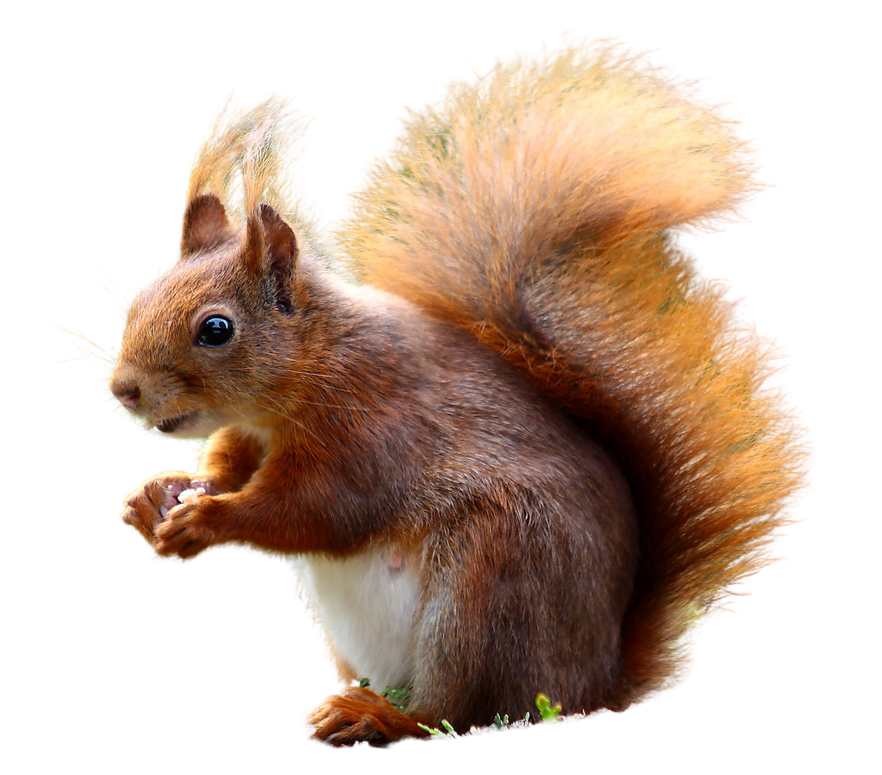 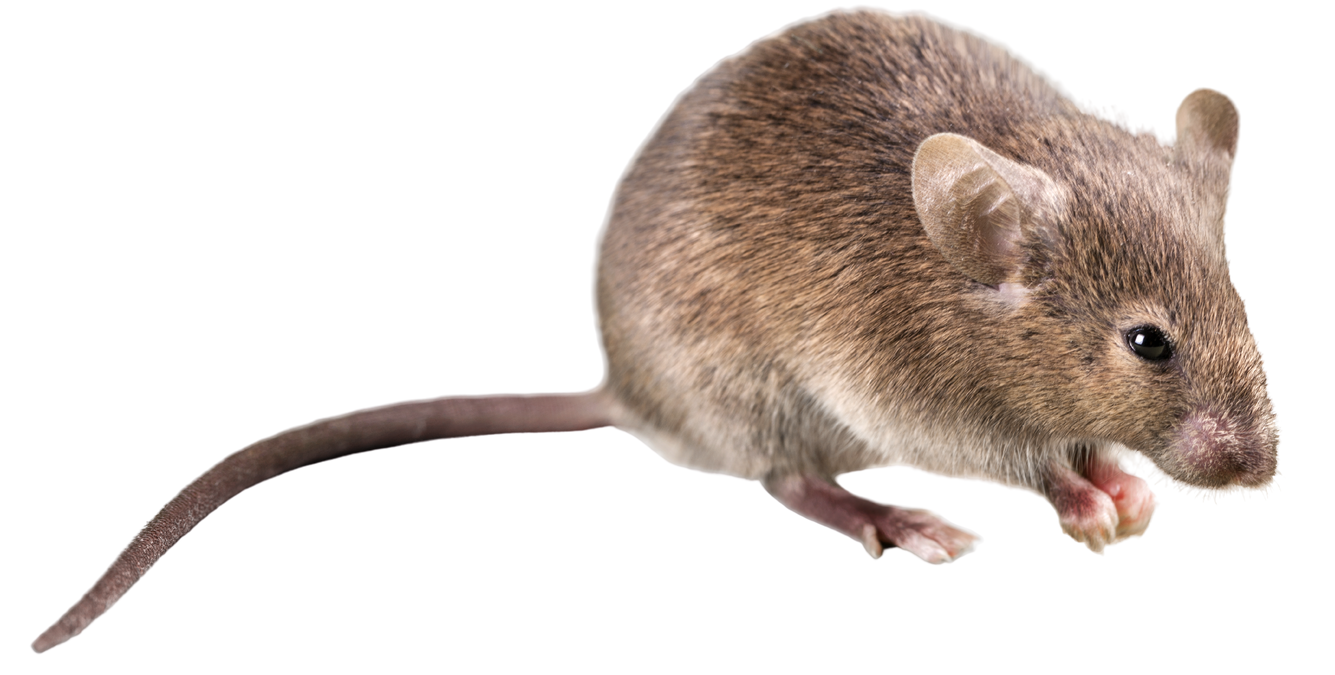 Wojewódzki Inspektorat Weterynarii z/s w Siedlcach
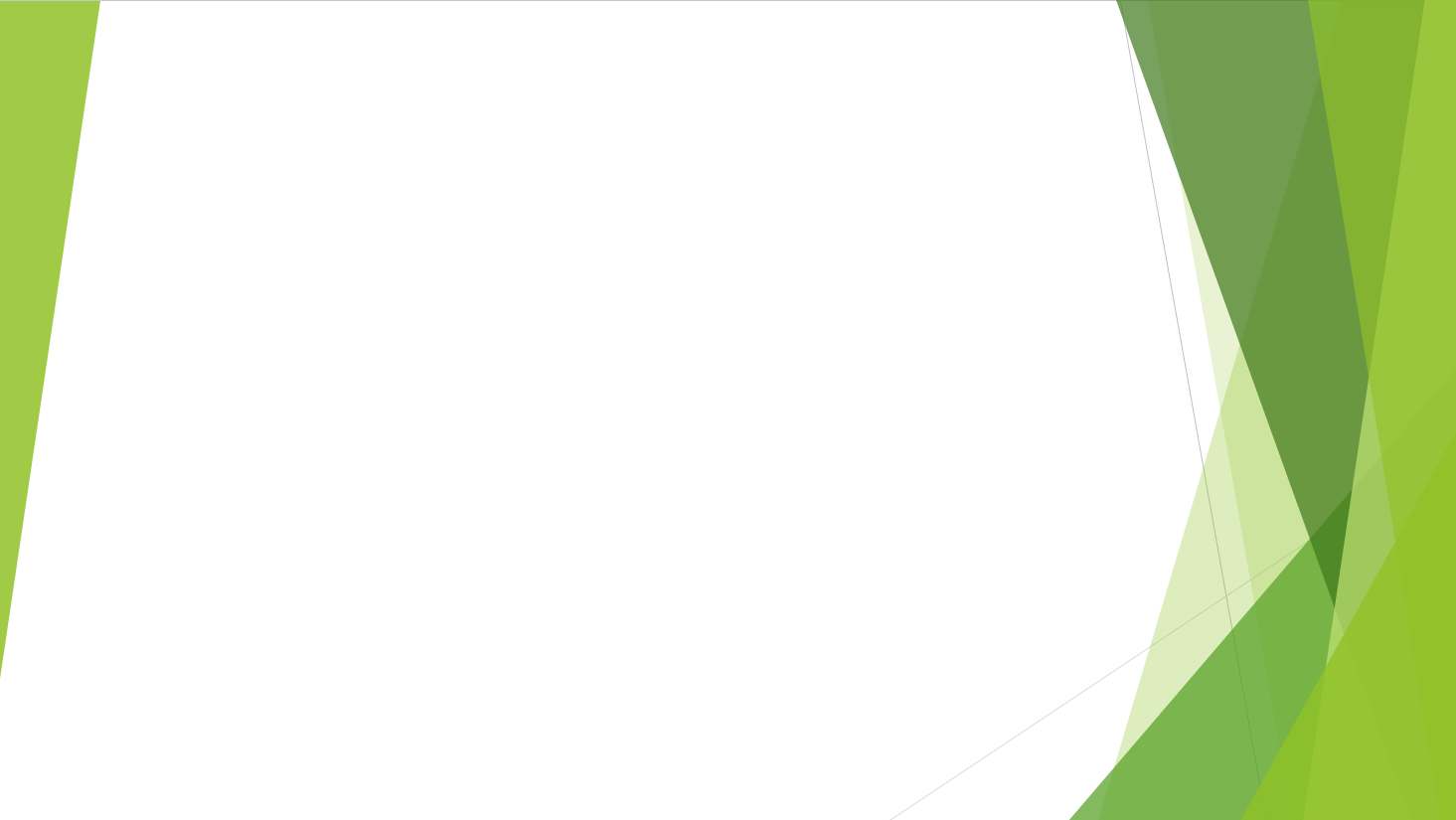 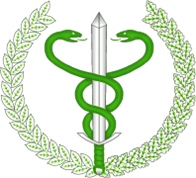 WŚCIEKLIZNA – 
ugryzł mnie pies, kot, lis – co robić?
Dokładnie oczyść zranione miejsce 
przemyj ranę ciepłą wodą z mydłem, 
a następnie dokładnie ją zdezynfekuj
 i zabandażuj.

Niezwłocznie zgłoś się do lekarza pierwszego kontaktu.
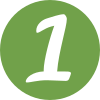 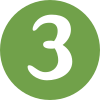 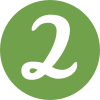 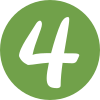 Wojewódzki Inspektorat Weterynarii z/s w Siedlcach
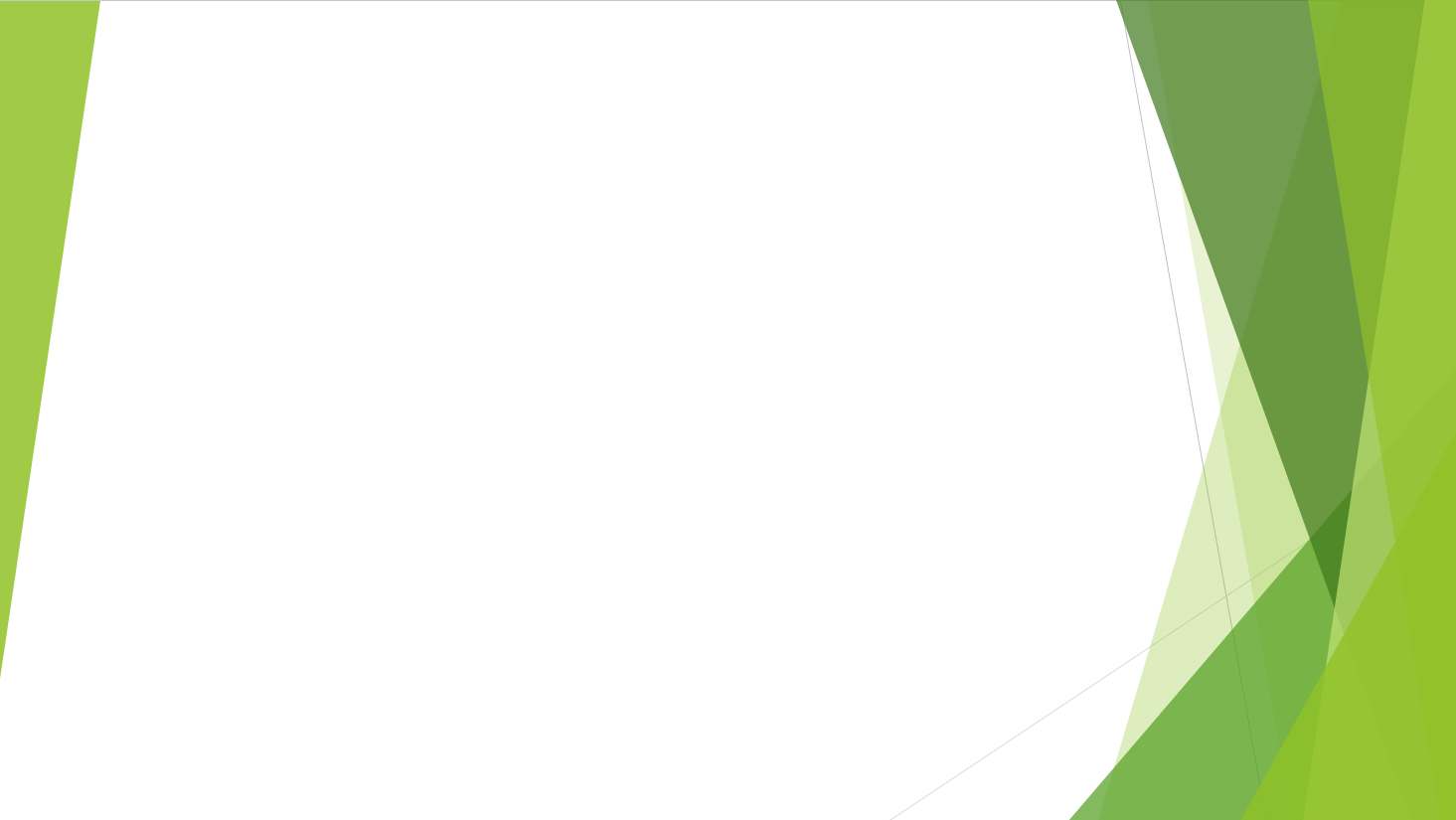 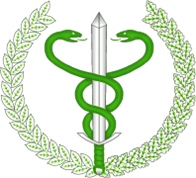 WŚCIEKLIZNA – jak można się ochronić?
SZCZEPIENIA OCHRONNE ODPOWIEDZIĄ NA WSZYSTKO!
Żeby zabezpieczyć zwierzęta domowe przed wścieklizną należy REGULARNIE SZCZEPIĆ PSY i KOTY,
Psy szczepimy co roku,
Szczepienie kotów jest zalecane.
Jeżeli Twój pies nie jest zaszczepiony przeciwko wściekliźnie, możesz zostać ukarany mandatem!
Wojewódzki Inspektorat Weterynarii z/s w Siedlcach
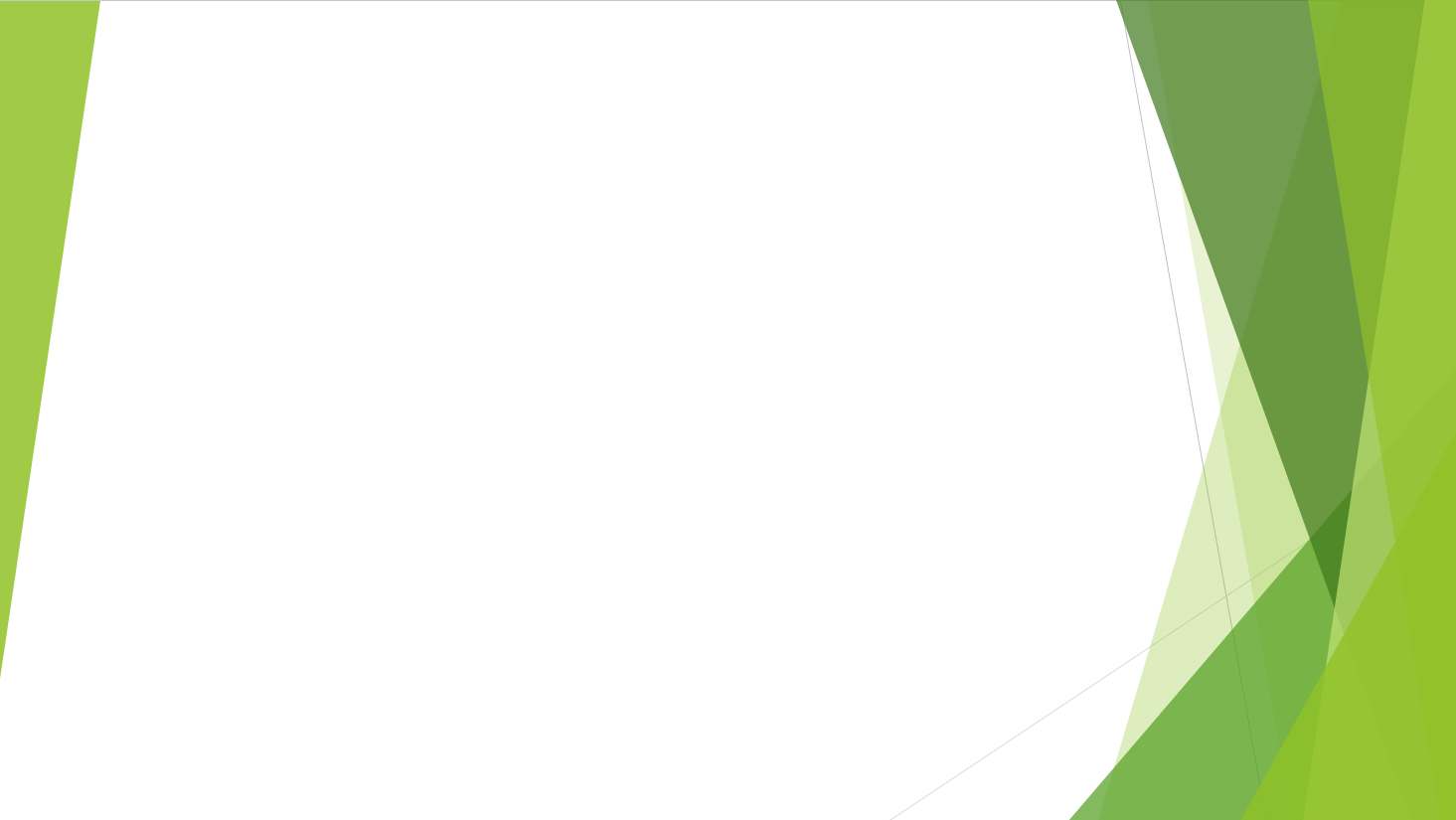 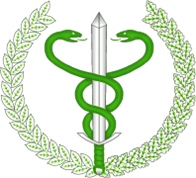 WŚCIEKLIZNA – 
realne zagrożenie w województwie mazowieckim
W województwie mazowieckim potwierdzane są kolejne przypadki wścieklizny,
 którą stwierdzono dotychczas u:

Lisów,
Jenotów,
Psa,
Kota,
Sarny,
Nietoperza.
Wojewódzki Inspektorat Weterynarii z/s w Siedlcach
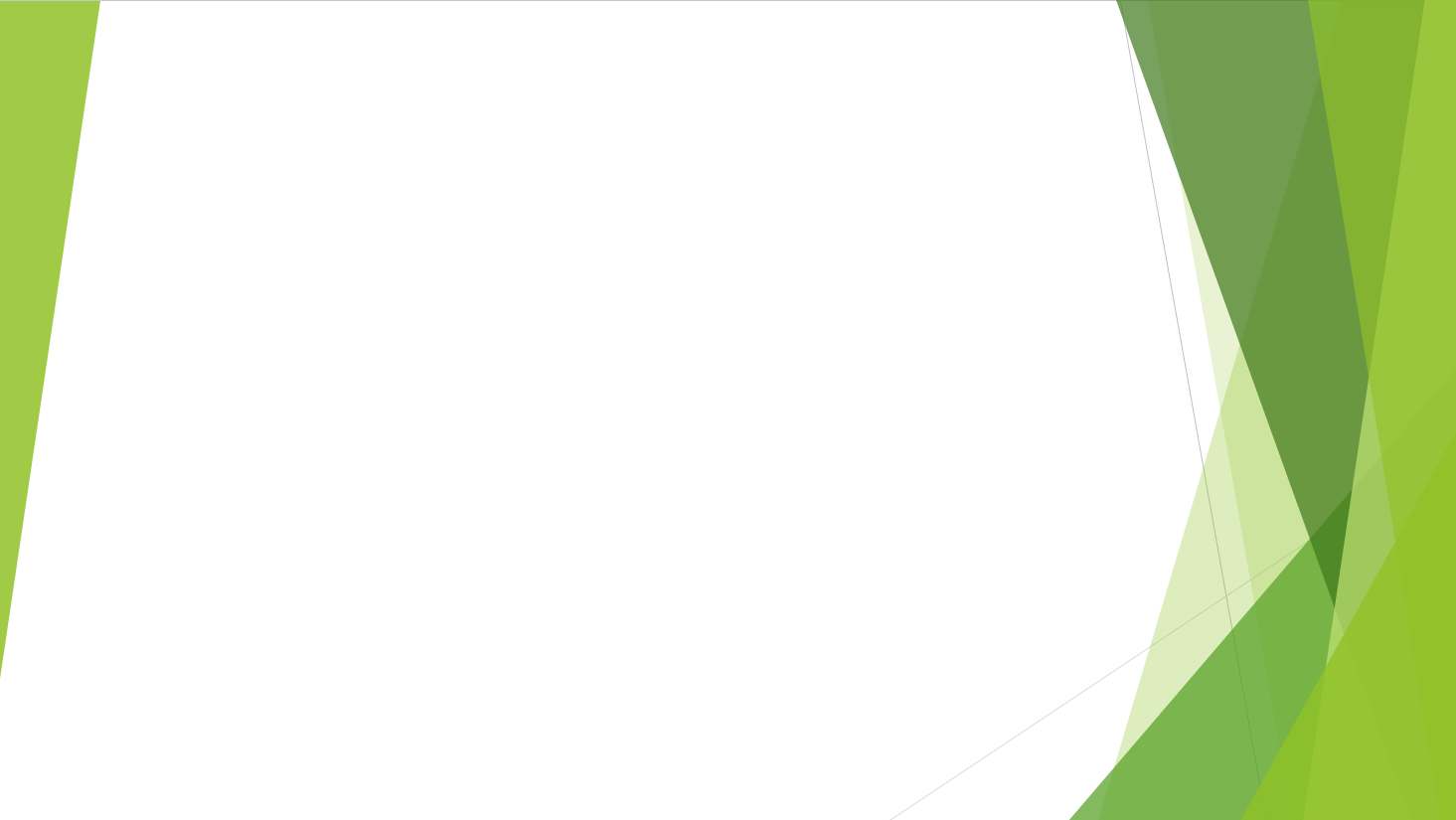 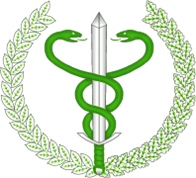 ZWIERZĘTA DZIKIE – OGLĄDAJ, 
NIE DOTYKAJ!
Staraj się unikać kontaktu z dzikimi zwierzętami:
Nie dotykaj!
Nie głaszcz!
Nie dokarmiaj!
Dzikie zwierzęta boją się ludzi jednak mogą zaatakować człowieka gdy:
bronią swojego terytorium/domu,
bronią swoją rodzinę/dzieci,
podeszliśmy zbyt blisko,
są chore.
Wojewódzki Inspektorat Weterynarii z/s w Siedlcach
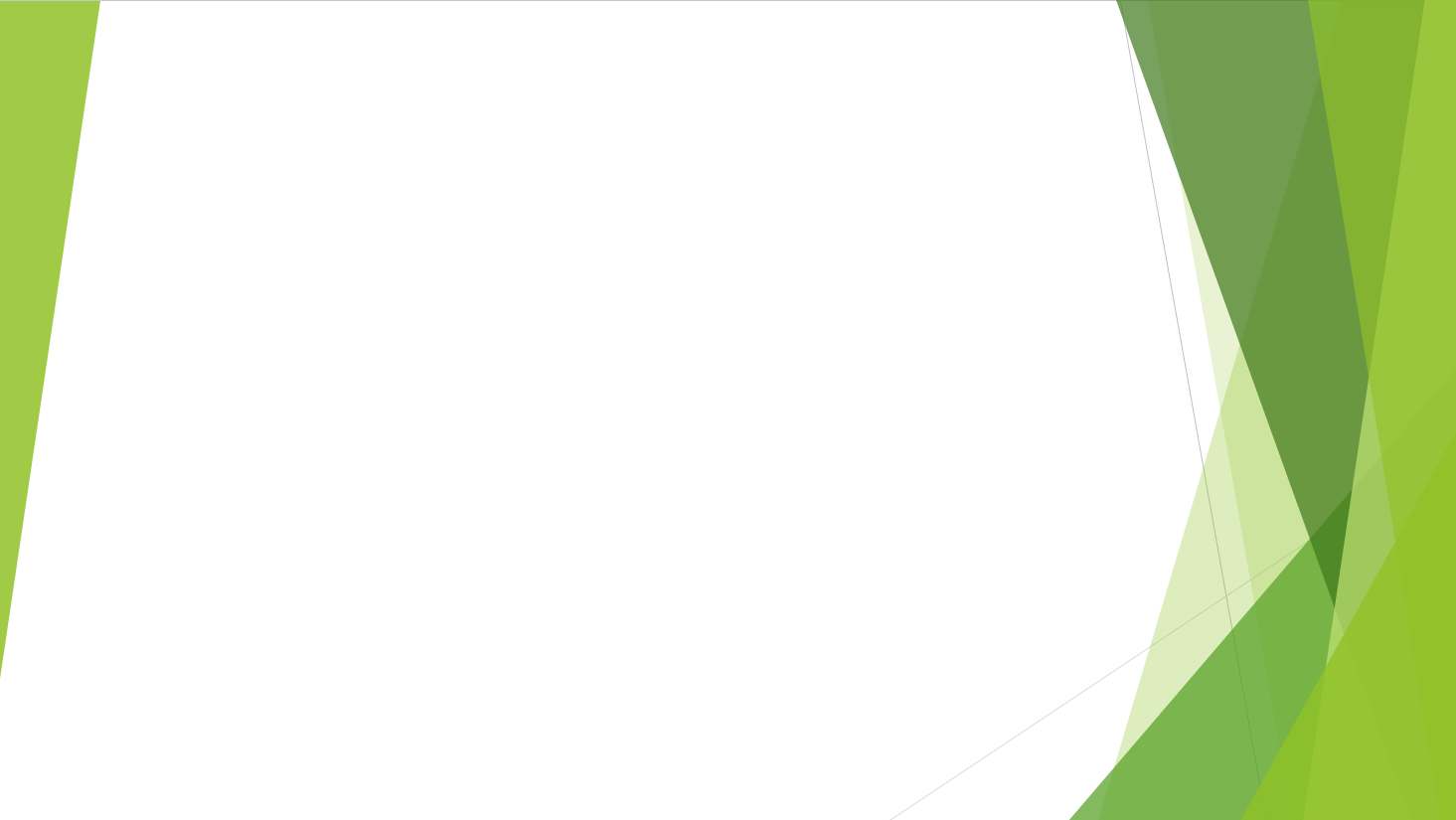 WŚCIEKLIZNA
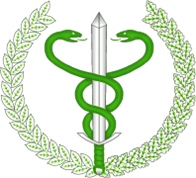 więcej informacji
Wojewódzki Inspektora Weterynarii z/s w Siedlcach: www.wiw.mazowsze.pl 
Facebook: WeterynariaSiedlce
Mazowiecki Urząd Wojewódzki w Warszawie:
www.gov.pl/web/uw-mazowiecki/kolejne-przypadki-wscieklizny-u-lisow-wolno-zyjacych-na-terenie-wojewodztwa-mazowieckiego
Wojewódzki Inspektorat Weterynarii z/s w Siedlcach